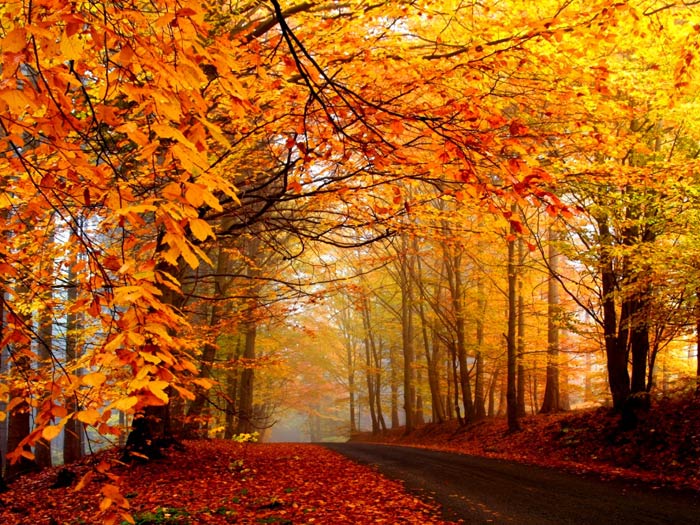 Приметы осени
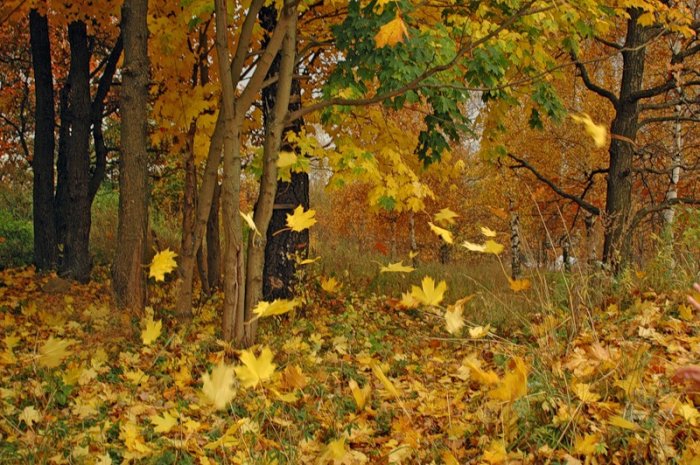 Составила: Зубарева Любовь Константиновна 
Воспитатель первая квалификационная категория
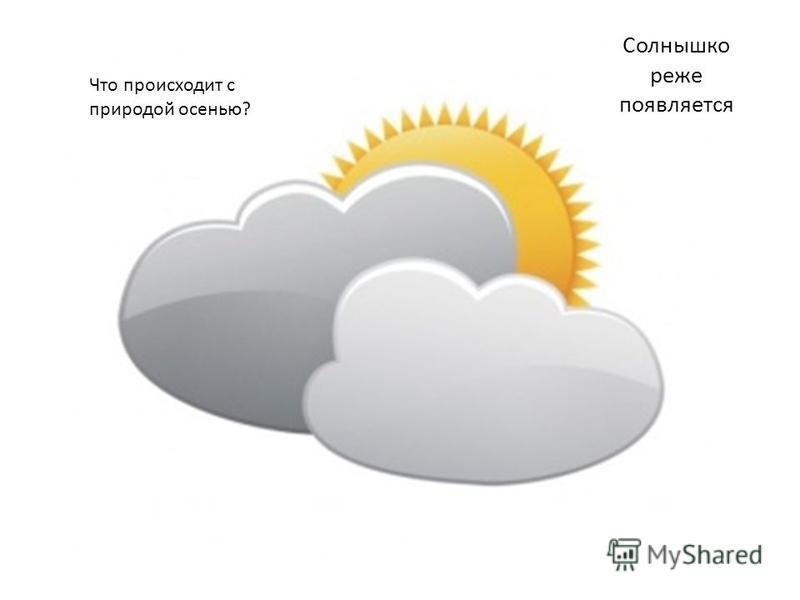 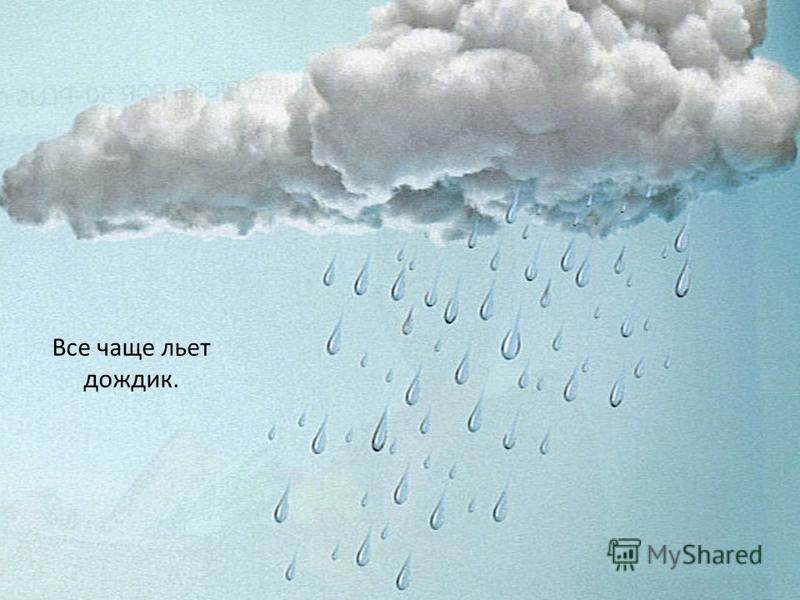 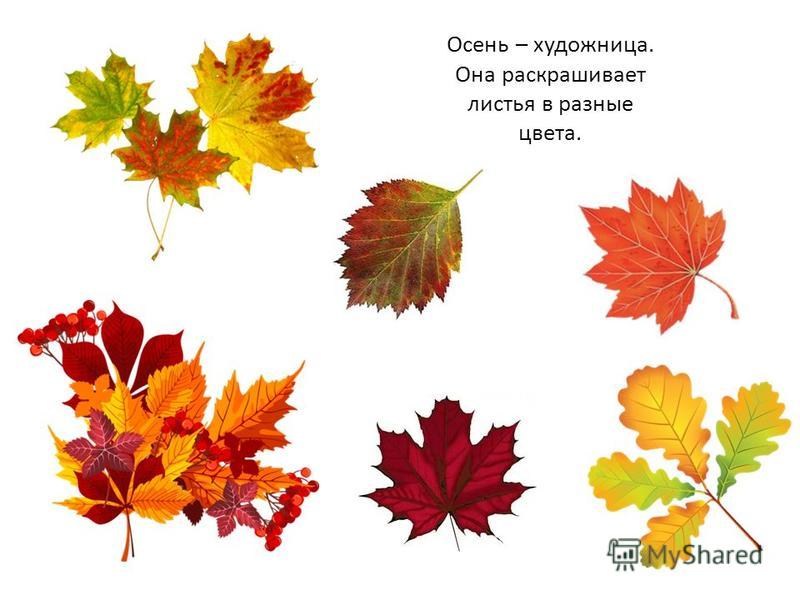 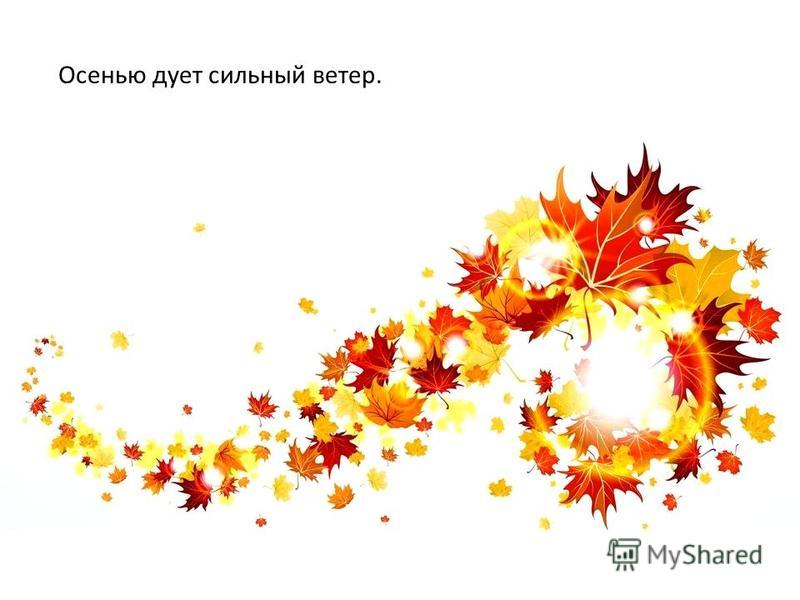 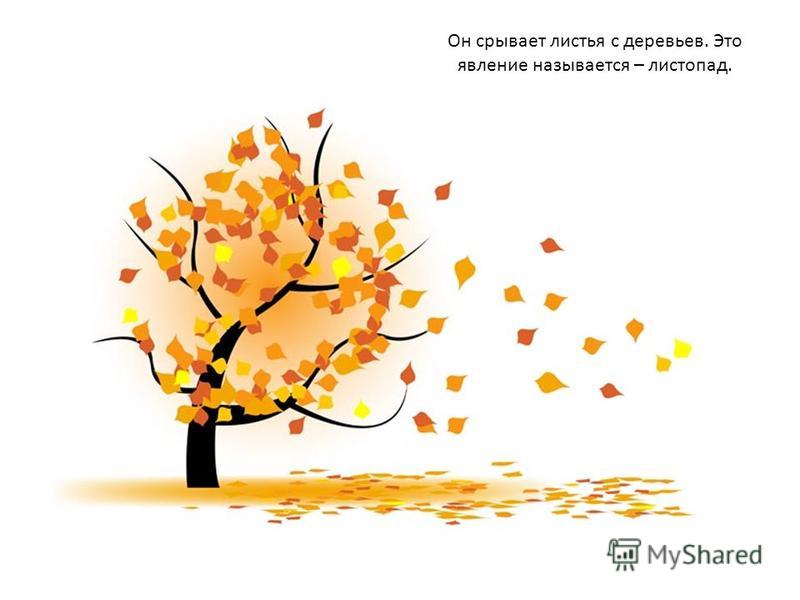 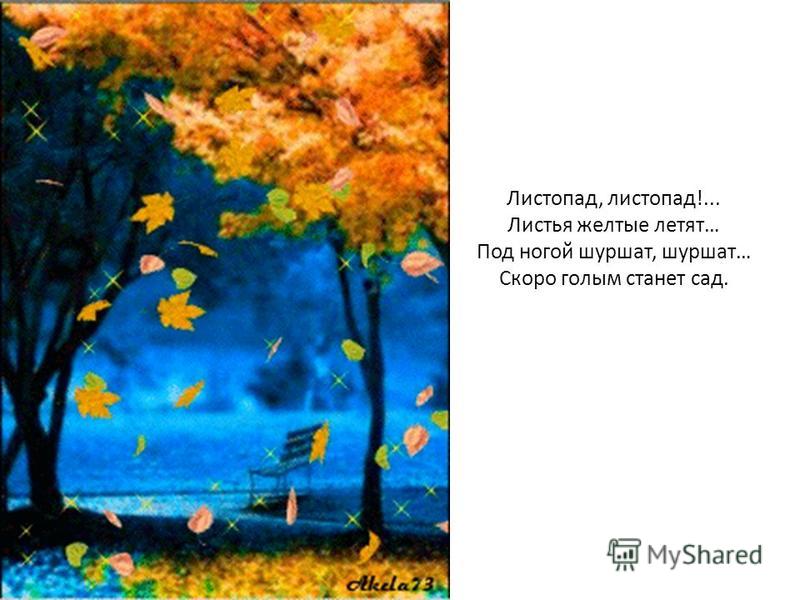 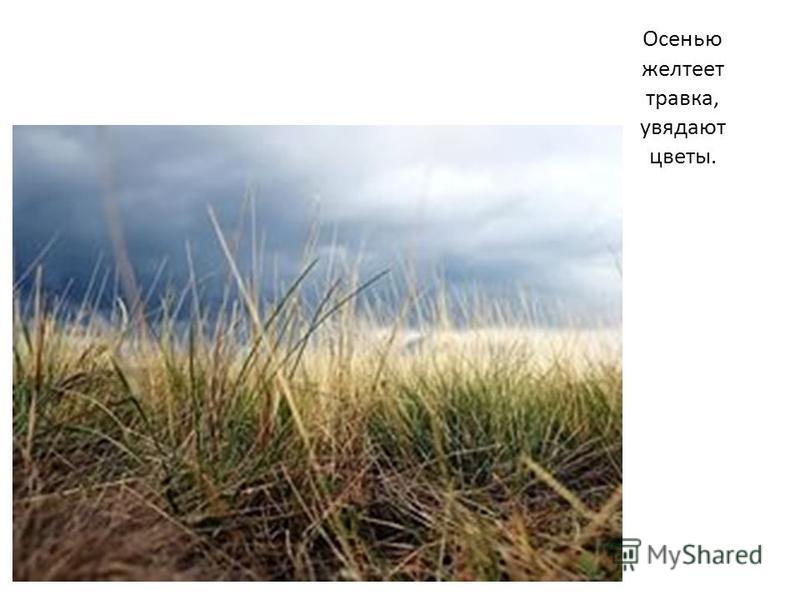 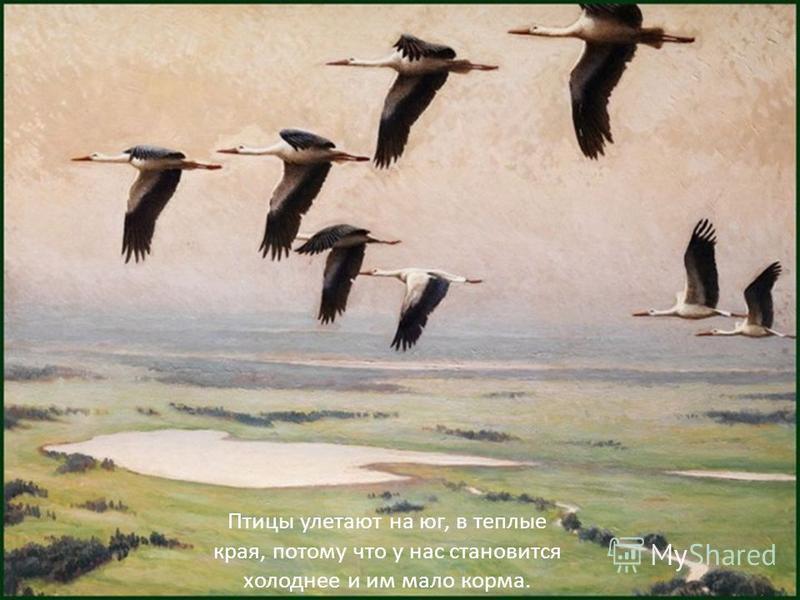 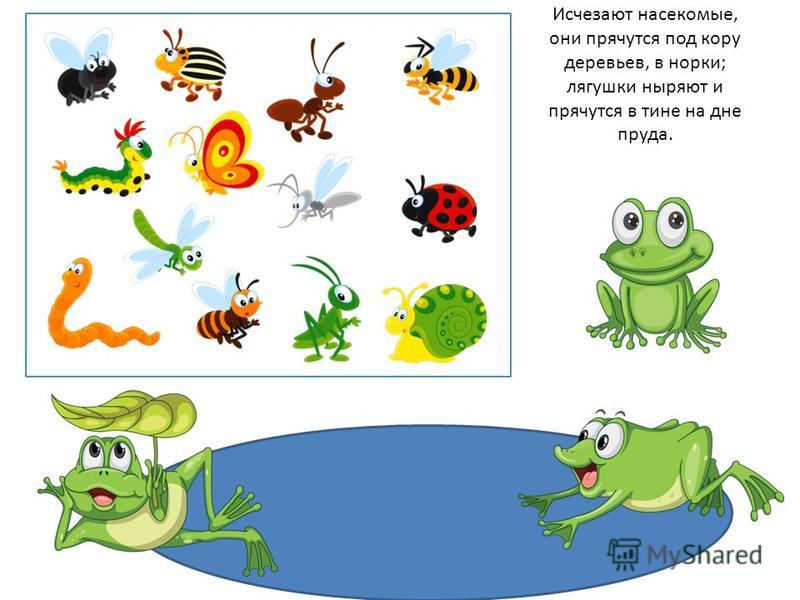 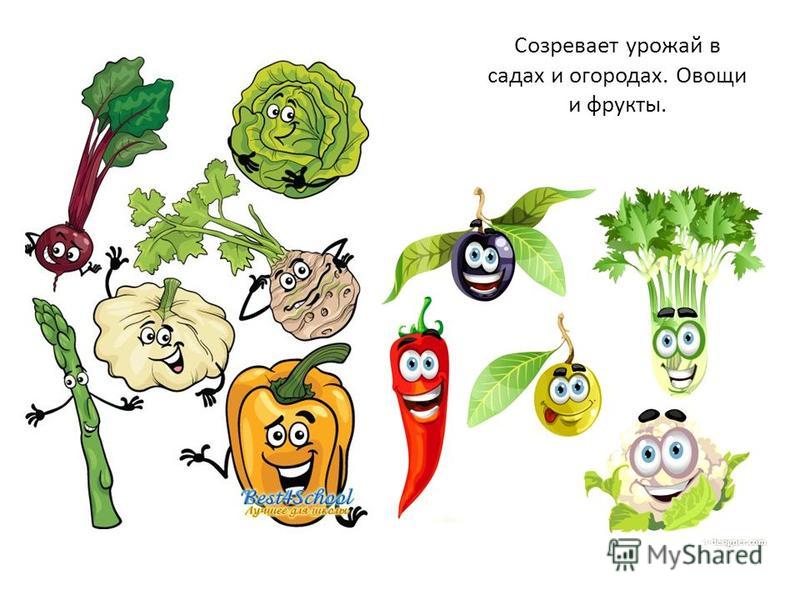 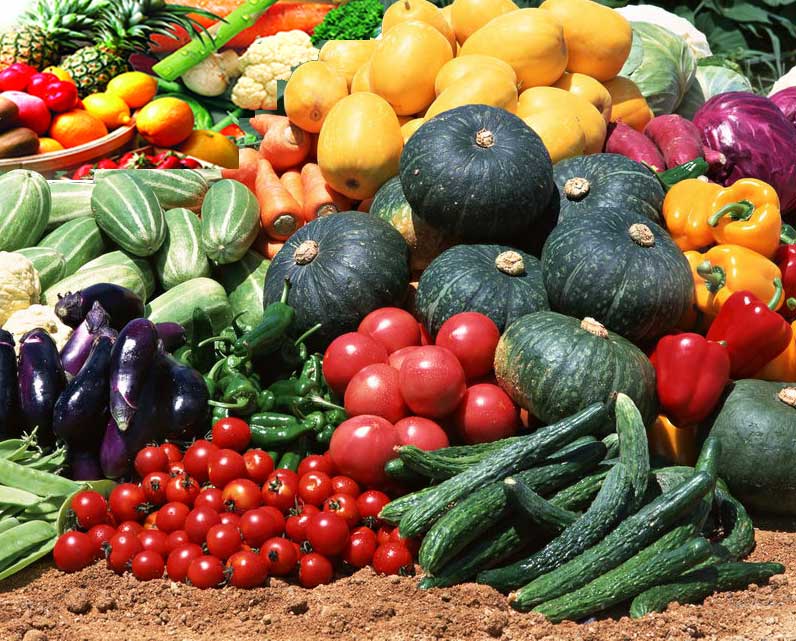 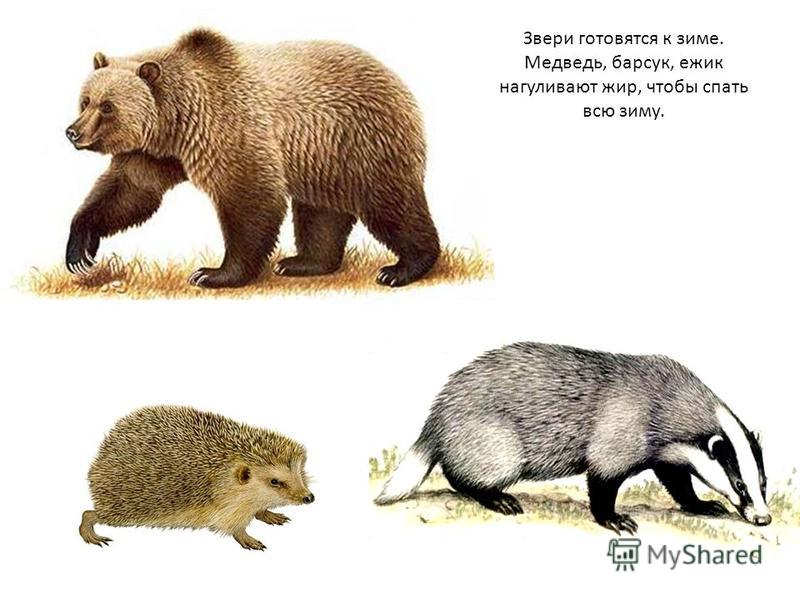 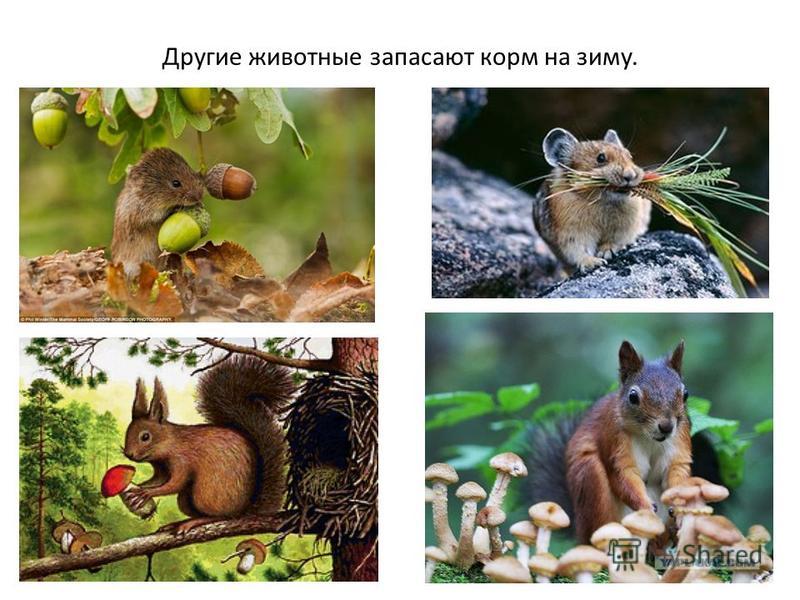 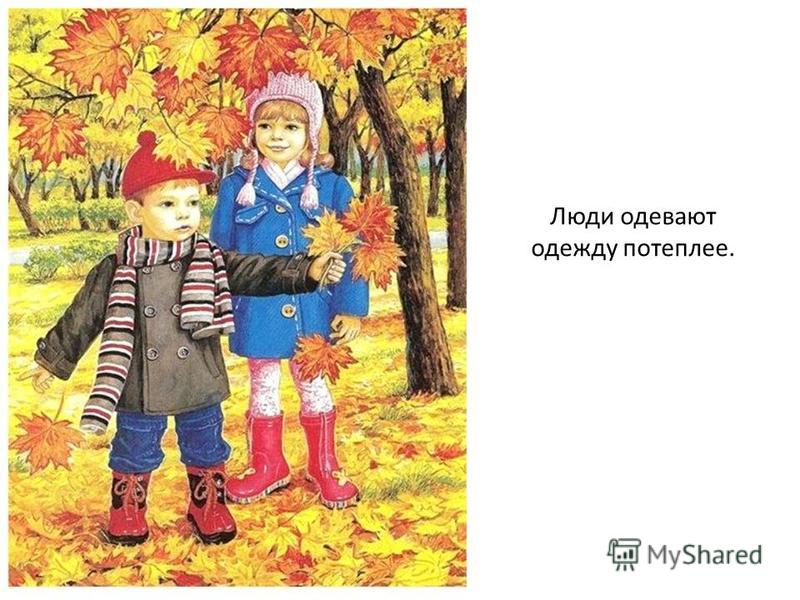 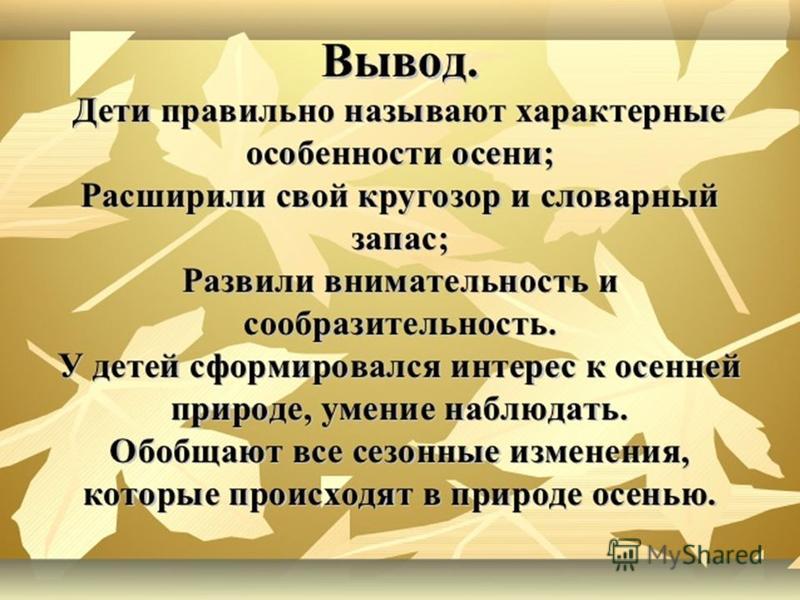